DO IT NOW!
On your white board, draw and finish labelling
the places on this stage
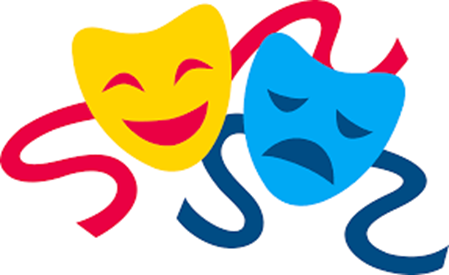